Ezekiel 28-29
Ezekiel 28-29
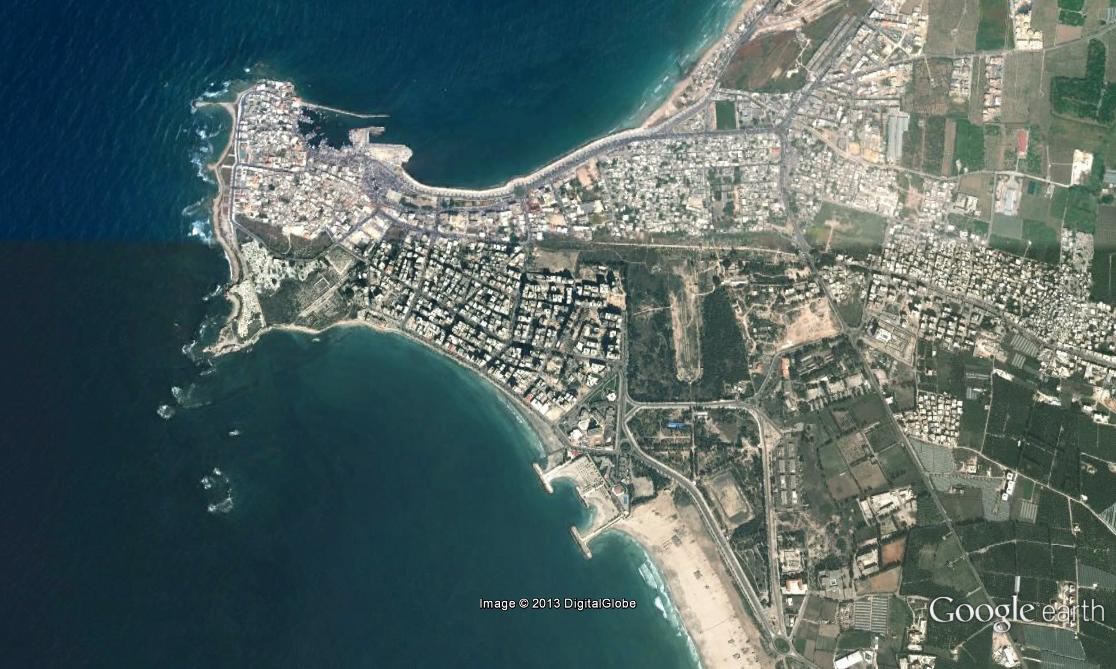 Ezekiel 28-29
Ezekiel 28-29
Dan. 4:30-31 ~ 30 The king spoke, saying, "Is not this great Babylon, that I have built for a royal dwelling by my mighty power and for the honor of my majesty?" 31 While the word was still in the king 's mouth, a voice fell from heaven:" King Nebuchadnezzar, to you it is spoken: the kingdom has departed from you!
Ezekiel 28-29
Rev. 3:17-18 ~ 17 Because you say, "I am rich, have become wealthy, and have need of nothing '— and do not know that you are wretched, miserable, poor, blind, and naked — 18 I counsel you to buy from Me gold refined in the fire, that you may be rich; and white garments, that you may be clothed, that the shame of your nakedness may not be revealed; and anoint your eyes with eye salve, that
you may see.
Ezekiel 28-29
Ezekiel 28-29
Pit ~ not the same as 26:20 (bor) or Sheol, but basically the same meaning
Ezekiel 28-29
Ezekiel 28-29
King ~ melek; prince (v. 2) ~ nagid
Ezekiel 28-29
Ezekiel 28-29
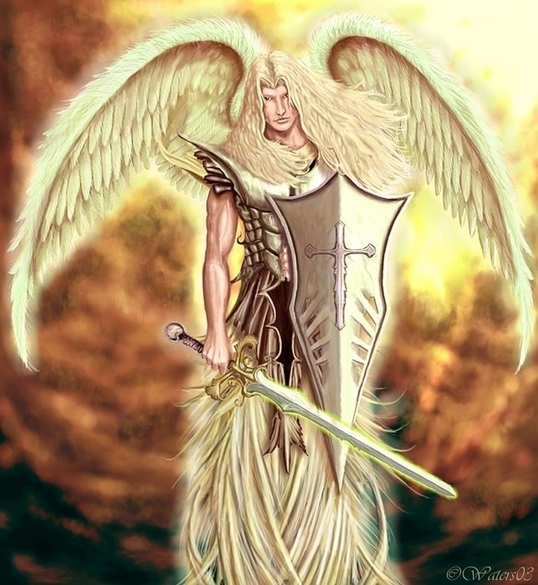 Covers ~ sakak – to cover protectively
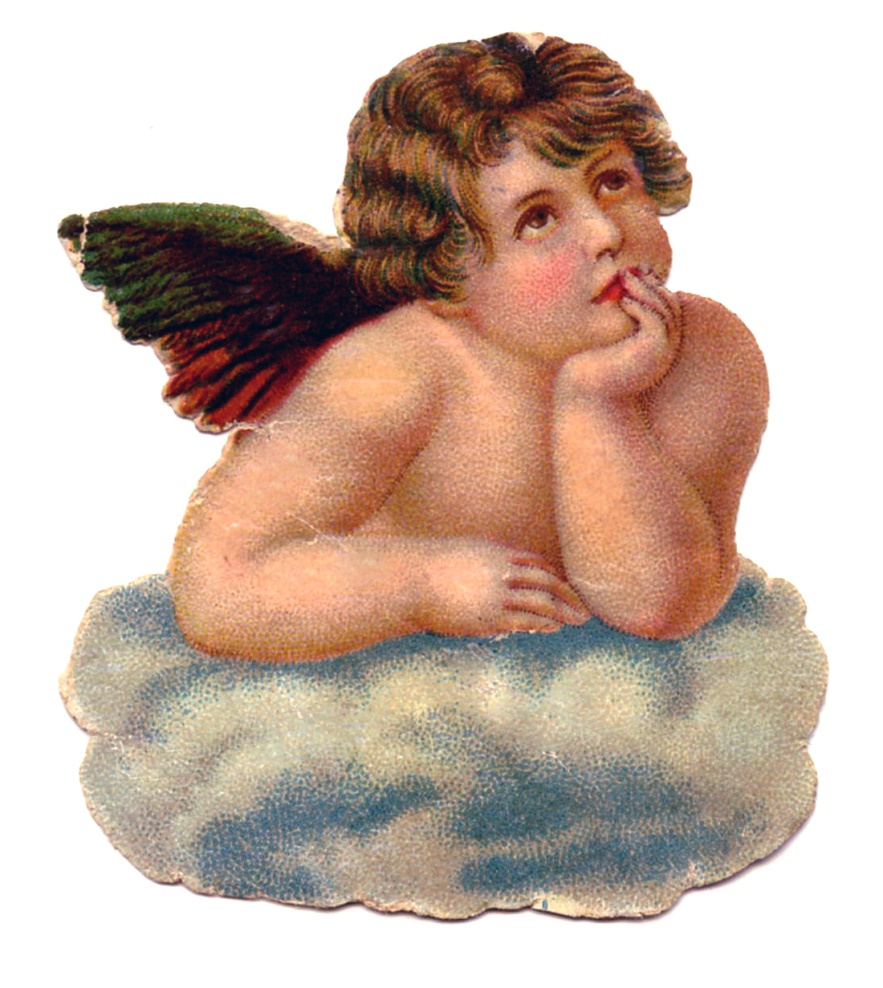 Ezekiel 28-29
Ezekiel 28-29
Lucifer ~ heylel – literally, shining one
Ezekiel 28-29
Ezekiel 28-29
212o
32o
459.65o
Ezekiel 28-29
Ezekiel 28-29
Jan. 7, 587 BC ~ midst of the siege
Ezekiel 28-29
Ezekiel 28-29
Monster ~ KJV, dragon – tannin
Ezekiel 28-29
Ezekiel 28-29
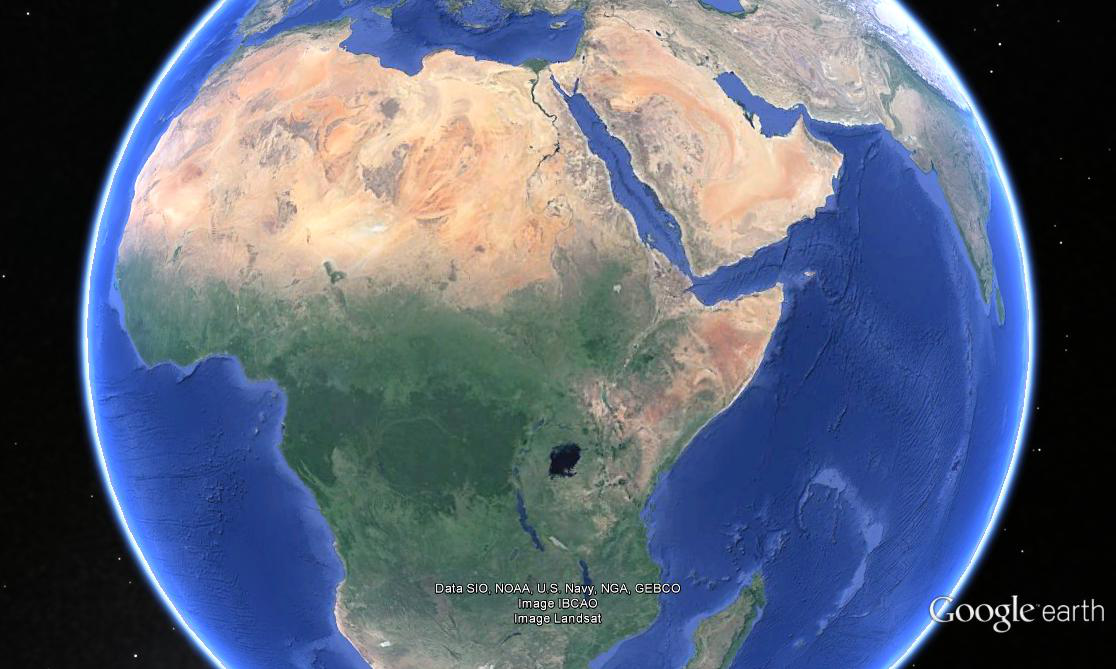 4,258 mi.
Ezekiel 28-29
Ezekiel 28-29
April, 571 BC ~ the latest dated prophecy in Ezekiel
Ezekiel 28-29